Size & Scale
Challenge
Arrange these objects in order from LARGEST to SMALLEST on the next slide (click & drag)
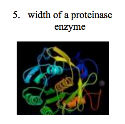 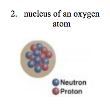 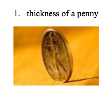 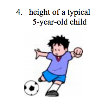 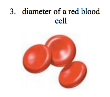 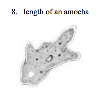 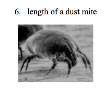 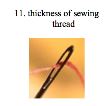 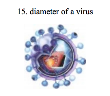 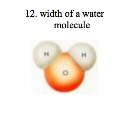 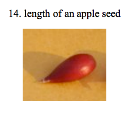 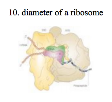 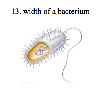 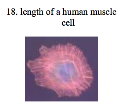 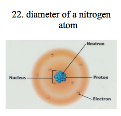 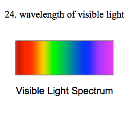 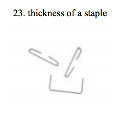 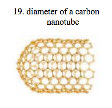 Largest
Smallest
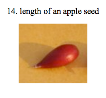 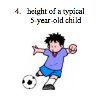 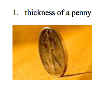 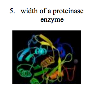 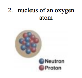 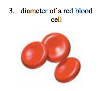 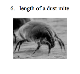 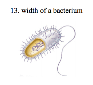 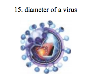 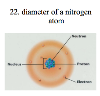 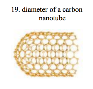 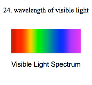 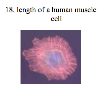 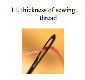 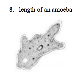 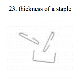 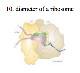 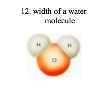